Sample Milestones and Assessments Plan
End of PBL Experience结束
Final Presentation for LCSD
Outline of Final Report/ Presentation Due
Content/ Skills to cover…
Practice Presentation for Experts
Prototype of Designs Due
Design Ideas Due
Test/ Feedback of Design Ideas Due
Gather research interviews, observations, studies
Preliminary Research Summary Due
Formative形成性评估
Graphs/ Tables/ Charts Due
Summative总结测评
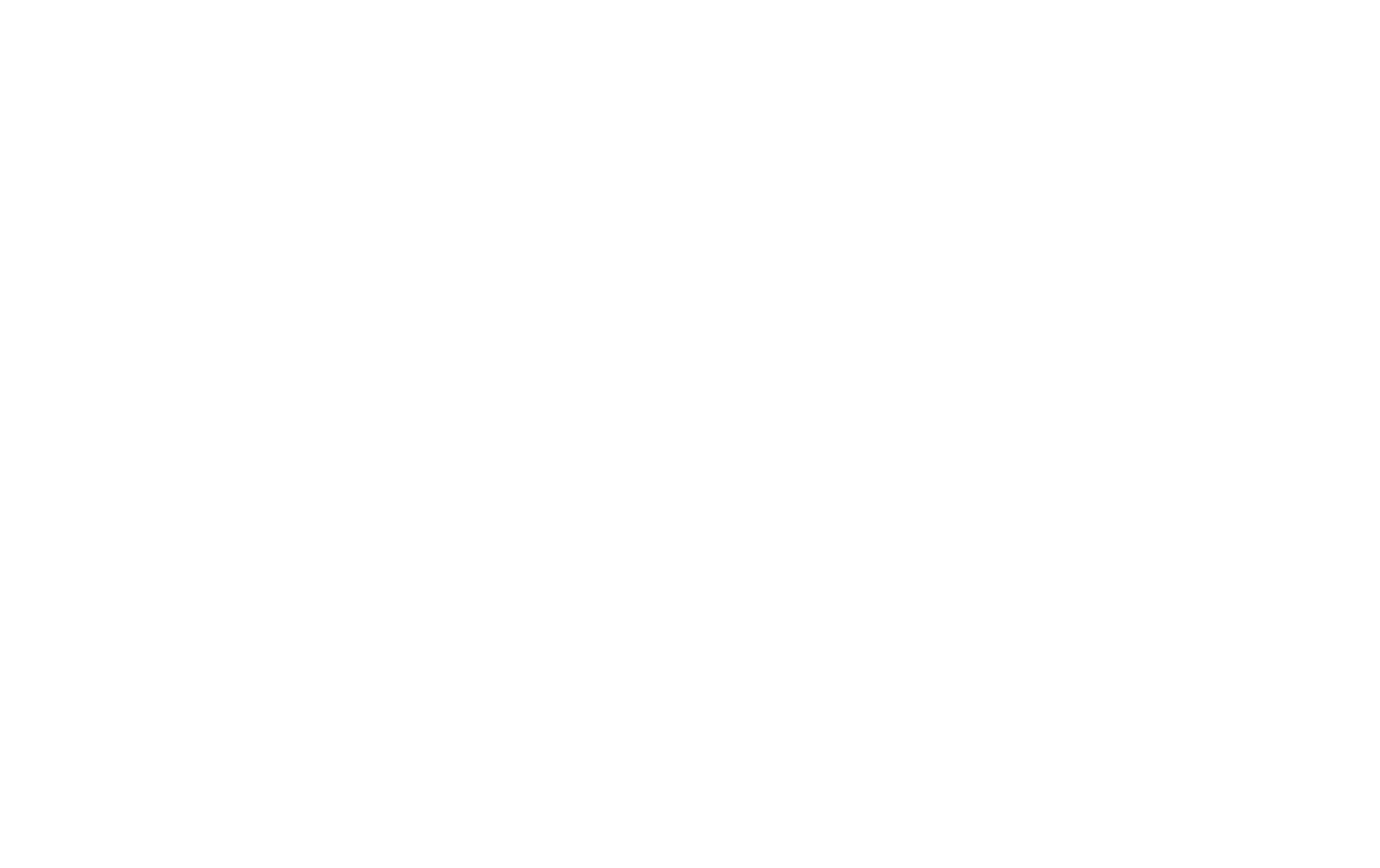 Beginning of PBL Experience
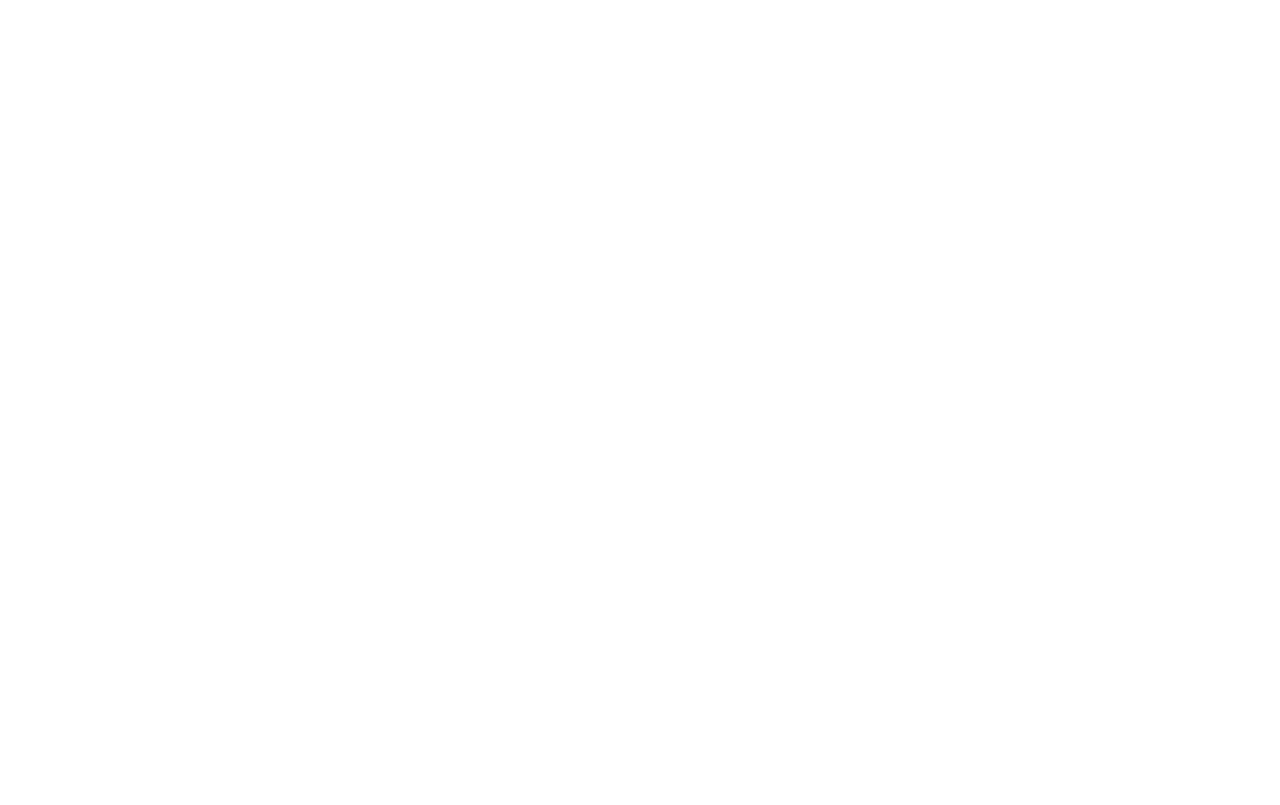 Project- Based Learning Workshop 项目学习
Blank Milestones Plan
End of PBL Experience  结束
Content to cover…
Formative  形成性评估
Summative  总结测评
Beginning of PBL开始
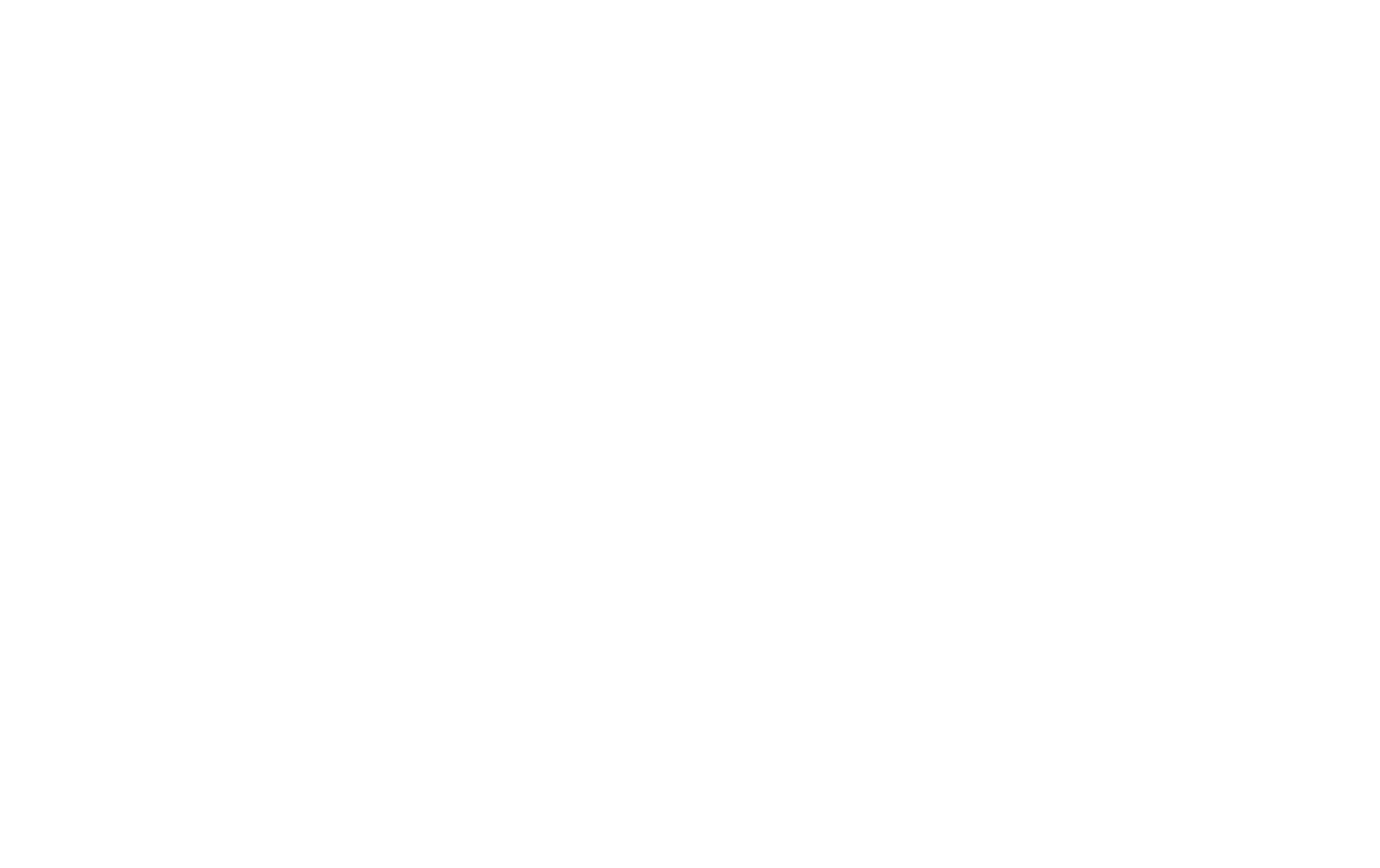 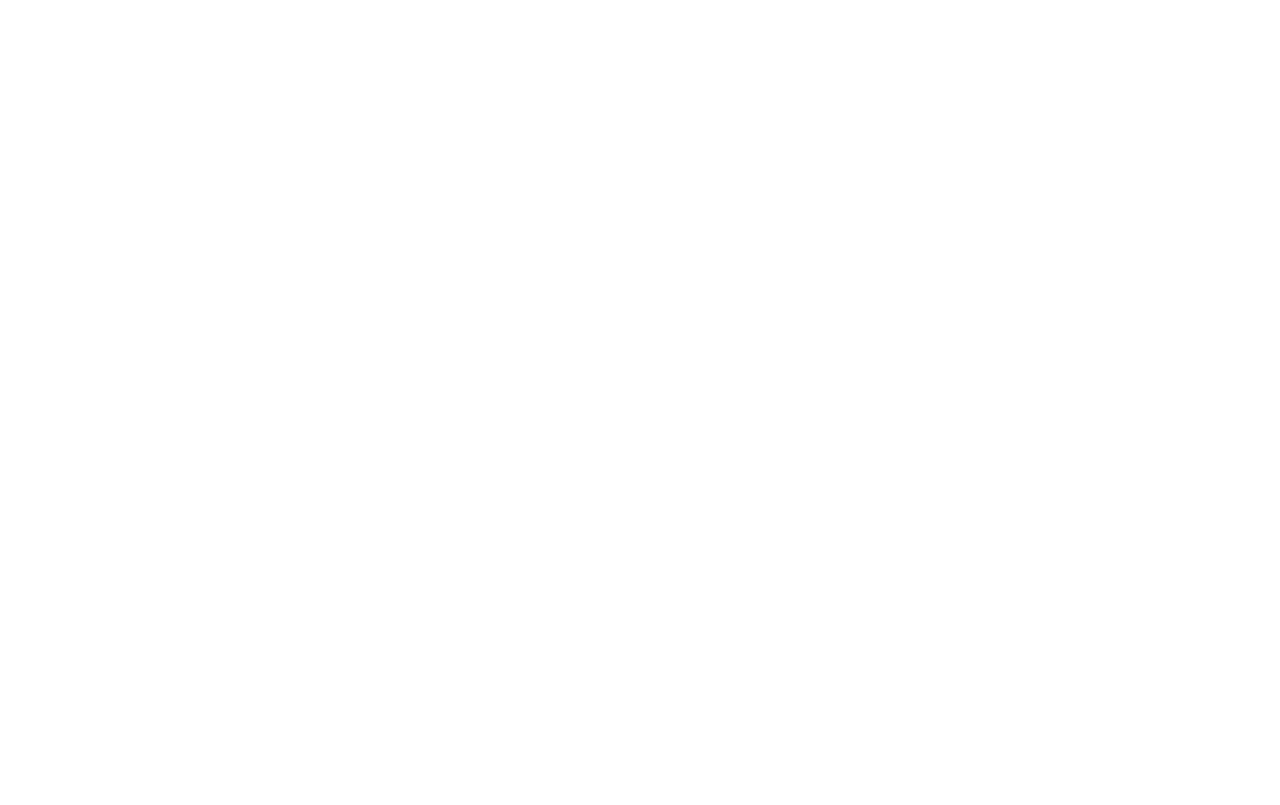 Project- Based Learning Workshop